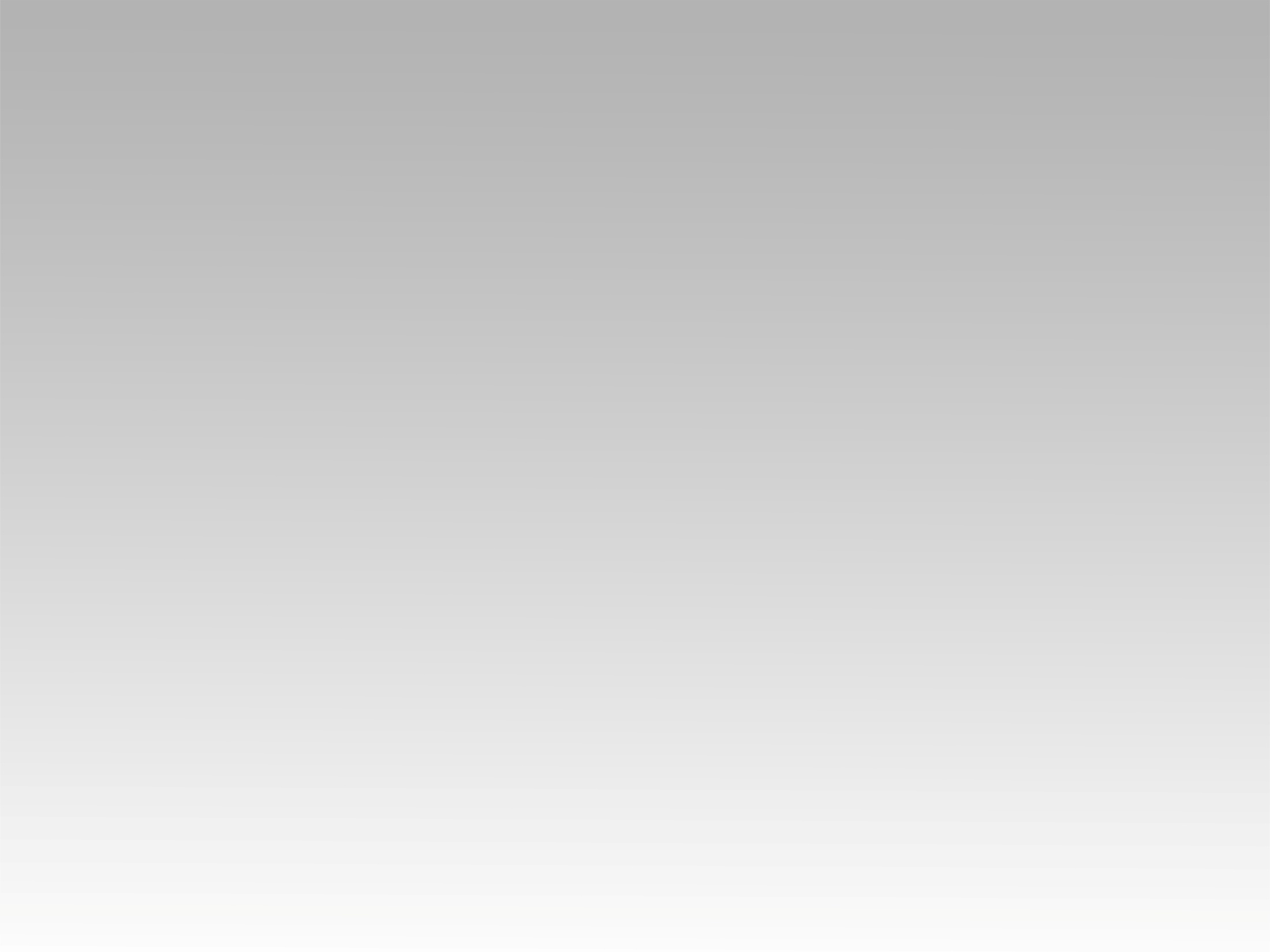 تـرنيــمة
شكرا من كل القلب
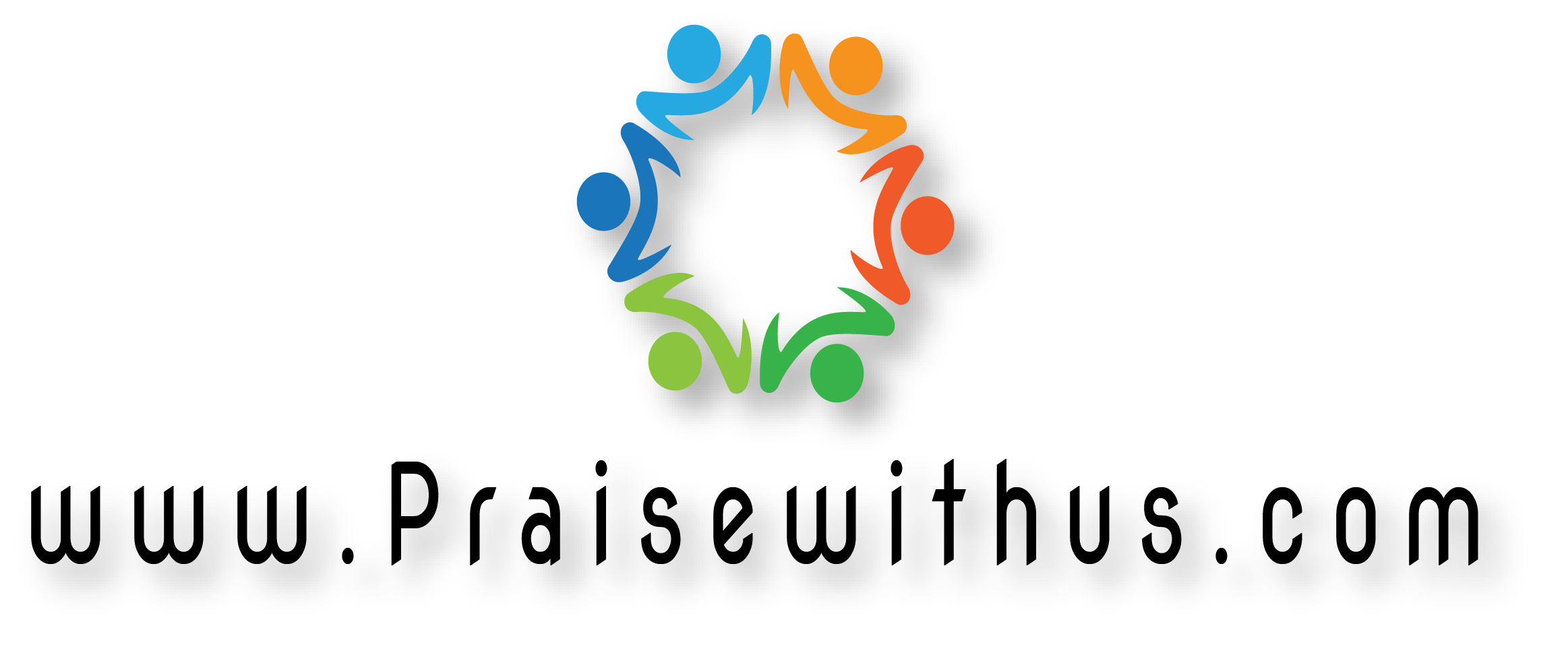 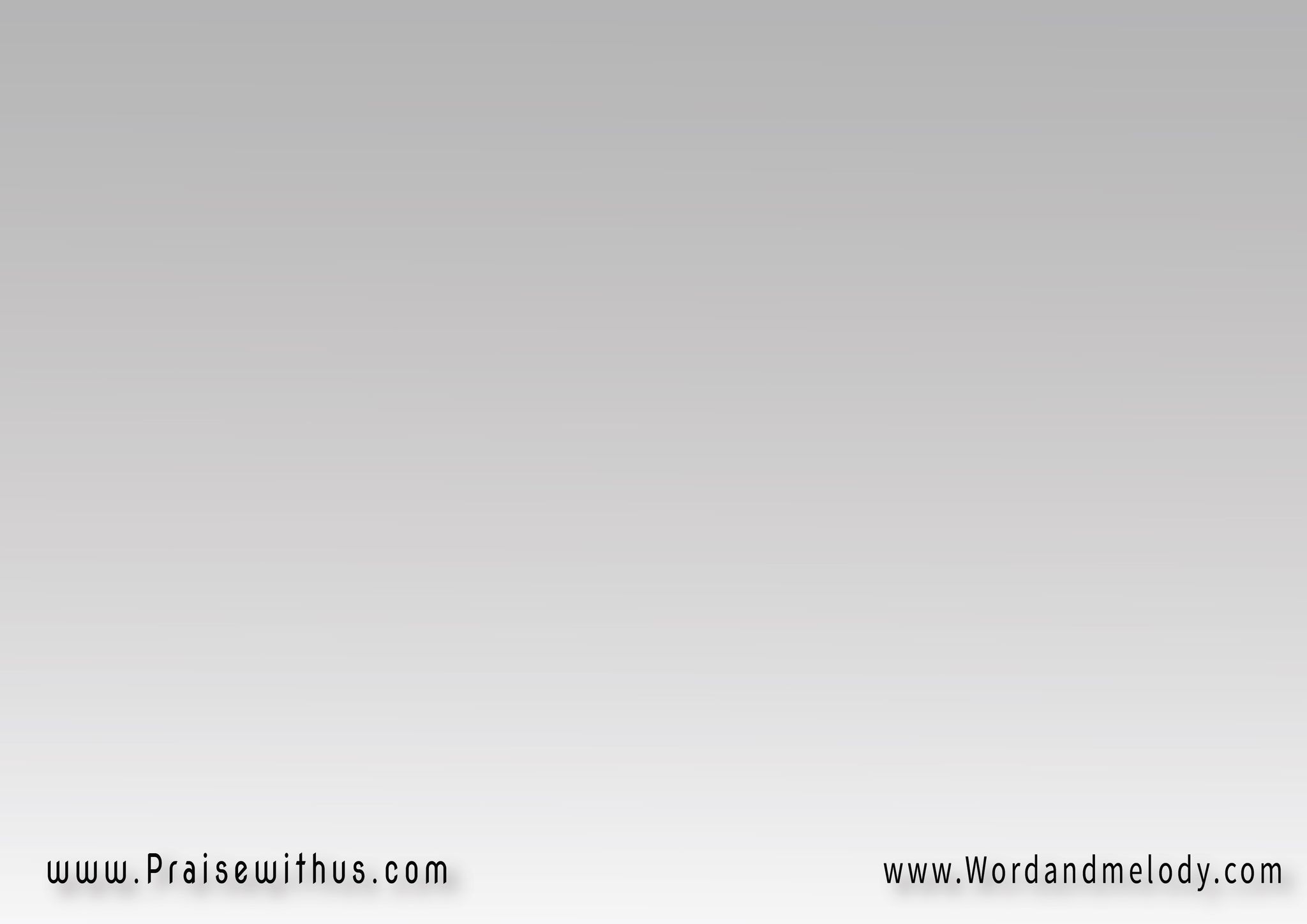 (شكرًا من كل القلب
 شكرًا للقدوس الرب 
 شكرًا لأنه أعطانا ابنه)2
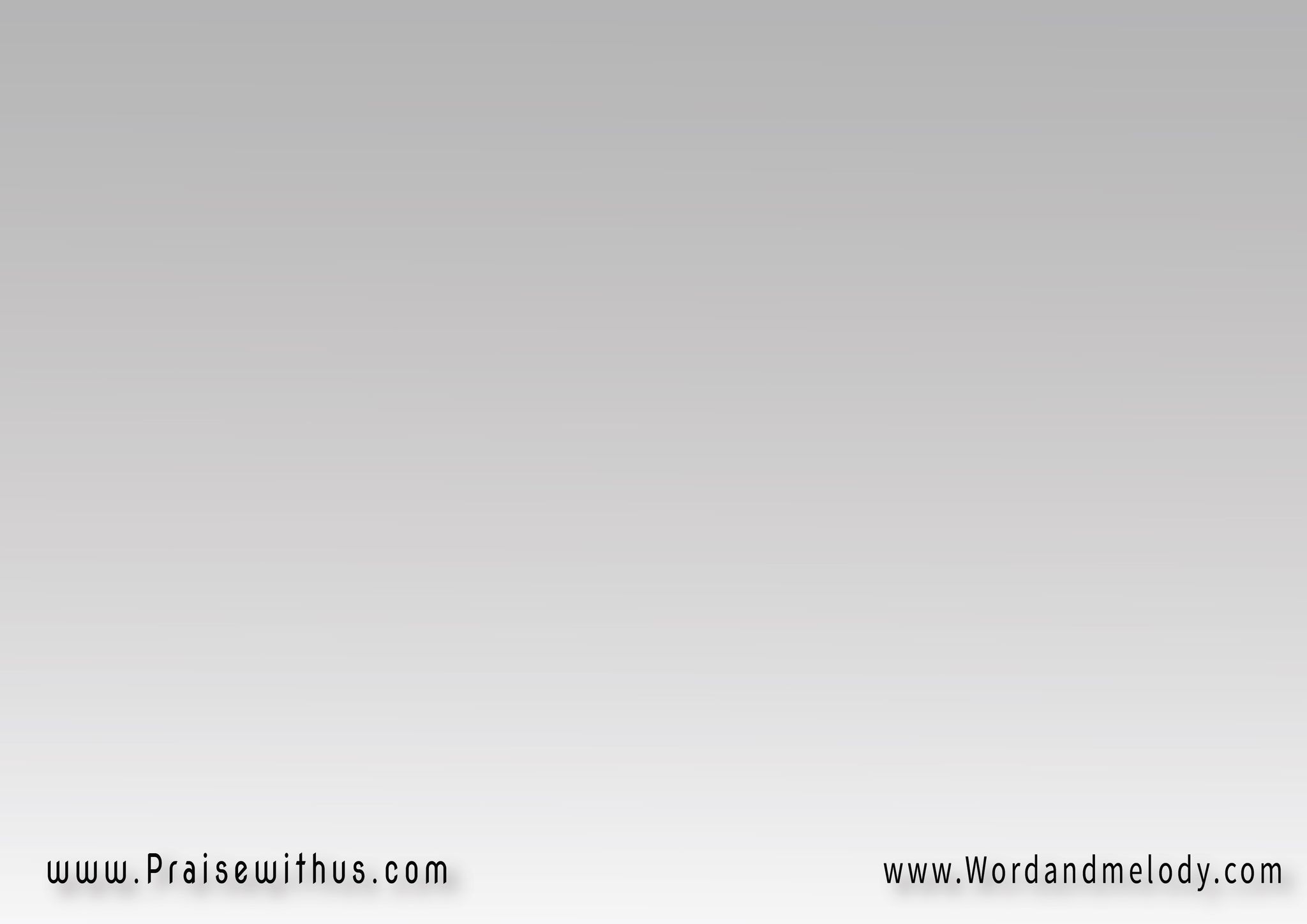 (ليقل الضعيف بطل أنا 
والفقير ليّ غنى 
لأجل ما أعطى الرب لنا)2   
شكرًا
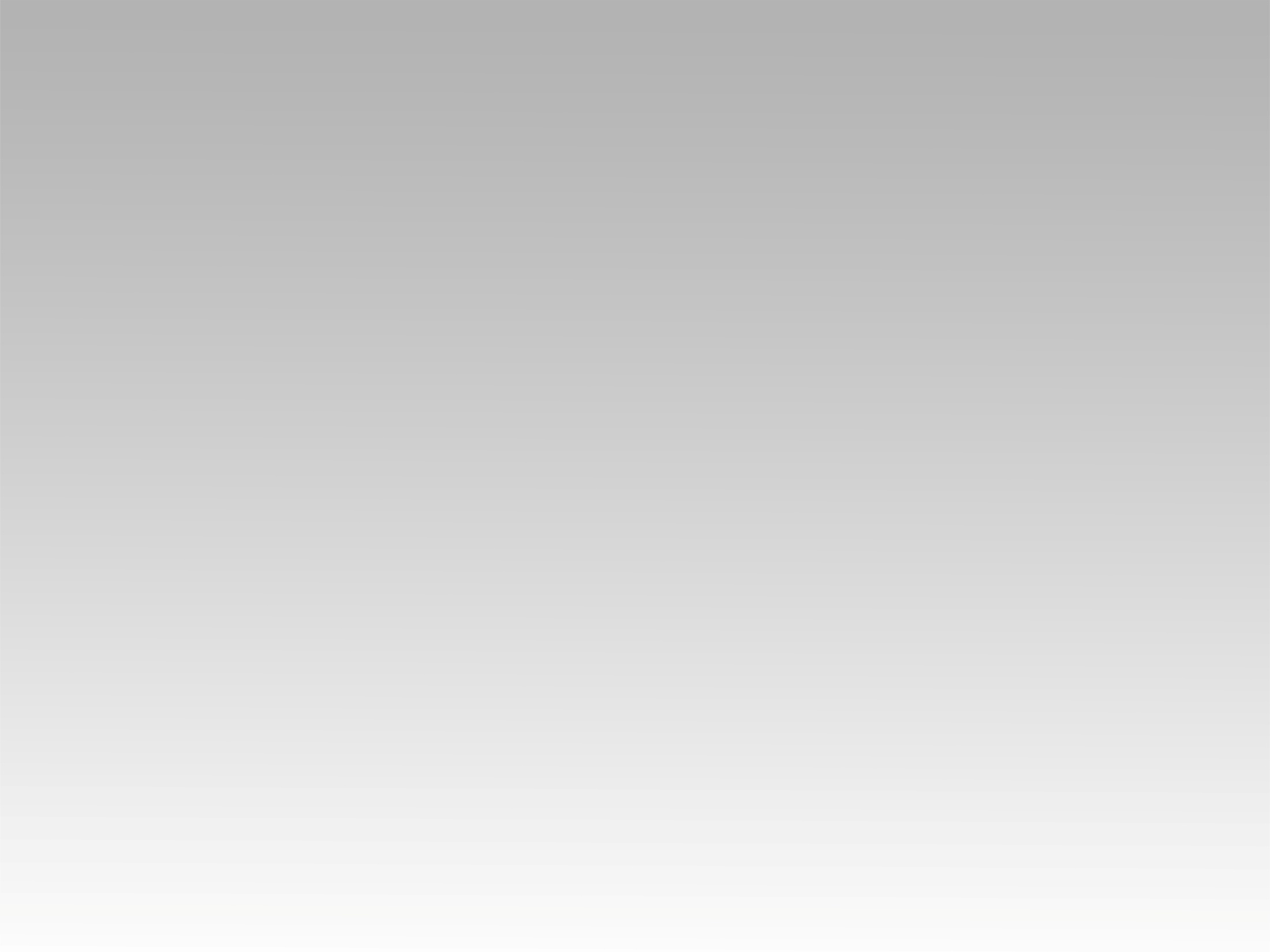 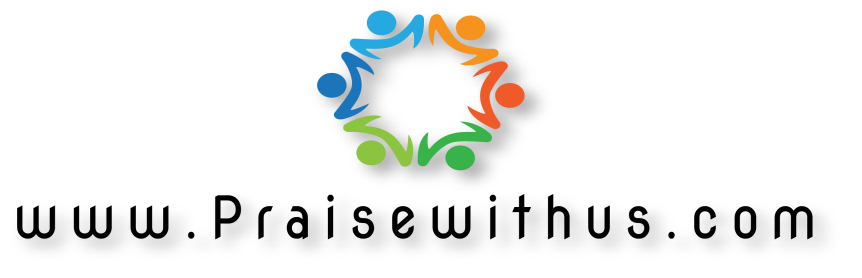